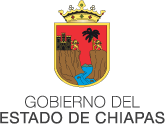 ESCUELA NACIONAL DE PROTECCIÓN CIVILCampus Chiapas
Maestría en gestión integral del riesgo  y protección civil
(TERCERA GENERACIÓN)
NOMBRE DE LA ASIGNATURA:

METODOLOGIA DE INVESTIGACIÓN II
COLOQUIO
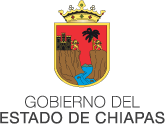 Maestría en gestión integral del riesgo  y protección civil
(TERCERA GENERACIÓN)
NOMBRE DE LA ASIGNATURA:

METODOLOGIA DE INVESTIGACIÓN II
COLOQUIO
LA CARTA URBANA VIGENTE DEL MUNICIPIO DEL TUXTLA GUTIERREZ, CHIAPAS; UN CASO DE ECOCIDIO EN LA RESERVA ECOLÓGICA  “CERRO MACTUMATZA-MESETA DE COPOYA”
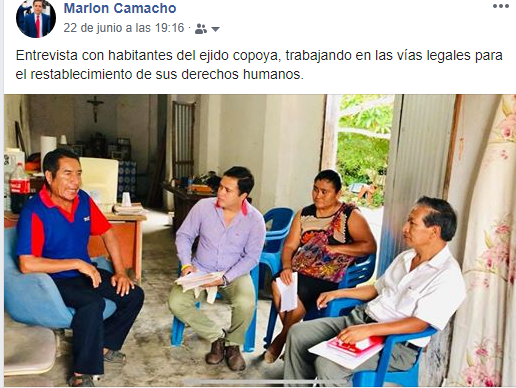 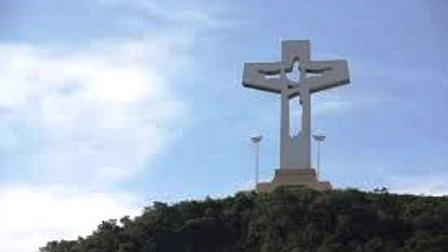 DELIMITACIÓN
Espacial: Reserva ecológica “Cerro Mactumatza-Meseta de Copoya” del municipio de Tuxtla Gutiérrez, Chiapas.  
Temporal: Constantes violaciones del derecho humano al medio ambiente sano entre el periodo 2015-2019.
OBJETIVO GENERAL
Analizar el papel de la protección civil y el litigio estratégico en defensa de derechos humanos al medio ambiente sano en las vías jurisdiccional, no jurisdiccional y sociedad civil en la reserva ecológica de carácter estatal.
PLANTEAMIENTO DEL PROBLEMA
¿Cuál ha sido el papel de la protección civil en las constantes violaciones a los derechos humanos implícitos con la aprobación de la nueva carta urbana vigente en el municipio de Tuxtla Gutiérrez, Chiapas?

Las constantes violaciones a los derechos humanos de los habitantes del municipio de Tuxtla Gutiérrez por parte de las autoridades gubernamentales, al no respetar lo estipulado en su artículo 4 fracción IV de la Constitución Política de los Estados Unidos Mexicanos y en los tratados internaciones en la materia.
“La corrupción y las omisiones de las autoridades gubernamentales como agravante en las constantes violaciones del derecho humano al medio ambiente de los habitantes, colindantes a la reserva ecológica Cerro Mactumatza-Meseta de Copoya del municipio de Tuxtla Gutiérrez, Chiapas”.
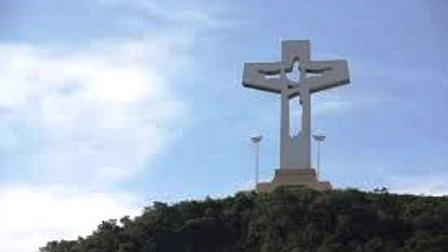 JUSTIFICACIÓN
El presente trabajo encuentra su justificación en la problemática y abuso de la autoridad hacia los habitantes del municipio de Tuxtla Gtz. Chiapas que han manifestado el respeto a sus derechos humanos vulnerados.
OBJETIVO ESPECIFICO
Con fundamento en el artículo 457 del Código Penal del Estado de Chiapas invocar la protección jurídica a la reserva ecológica para detener el ecocidio perpetuado en las HAS dañadas de la reserva ecológica cerro mactumatza-meseta de Copoya.
 
Adecuar la actual carta urbana vigente del municipio de Tuxtla Gutiérrez, Chiapas con apego a los DESCA de la Convención Americana de los Derechos Humanos.
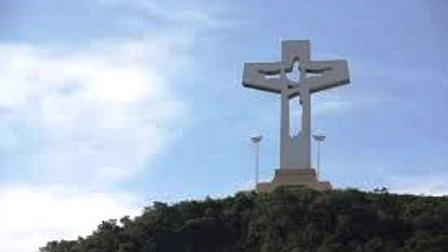 HIPÓTESIS
La corrupción y las omisiones de las autoridades gubernamentales como agravante en las constantes violaciones del derecho humano al medio ambiente de los habitantes, colindantes a la reserva ecológica Cerro Mactumatza-Meseta de Copoya del municipio de Tuxtla Gutiérrez, Chiapas”.
VARIABLES
Variable independiente

En el artículo 28 de la Ley Federal de Responsabilidad Ambiental.- Se reconoce derecho e interés legítimo para ejercer acción y demandar judicialmente la responsabilidad ambiental, la reparación y compensación de los daños ocasionados al ambiente, el pago de la Sanción Económica, así como las prestaciones a las que se refiere el presente Título a:

Variable dependiente
Las personas físicas habitantes de la comunidad adyacente al daño ocasionado al ambiente; 
Las personas morales privadas mexicanas, sin fines de lucro, cuyo objeto social sea la protección al ambiente en general, o de alguno de sus elementos, cuando actúen en representación de algún habitante de las comunidades previstas en la fracción I; 
 La Federación a través de la procuraduría, y 
Las Procuradurías o instituciones que ejerzan funciones de protección ambiental de las entidades federativas y del Distrito Federal en el ámbito de su circunscripción territorial, conjuntamente con la procuraduría.
METODOLOGÍA
CUALITATIVA
Se entiende por investigación cualitativa aquella que se basa en la obtención de datos en principio no cuantificables, basados en la observación. Aunque ofrece mucha información, los datos obtenidos son subjetivos y poco controlables y no permiten una explicación clara de los fenómenos. Se centra en aspectos descriptivos.
Sin embargo, los datos obtenidos de dichas investigaciones pueden ser operativizados a posteriori con el fin de poder ser analizados, haciendo que la explicación acerca del fenómeno estudiado sea más completa.
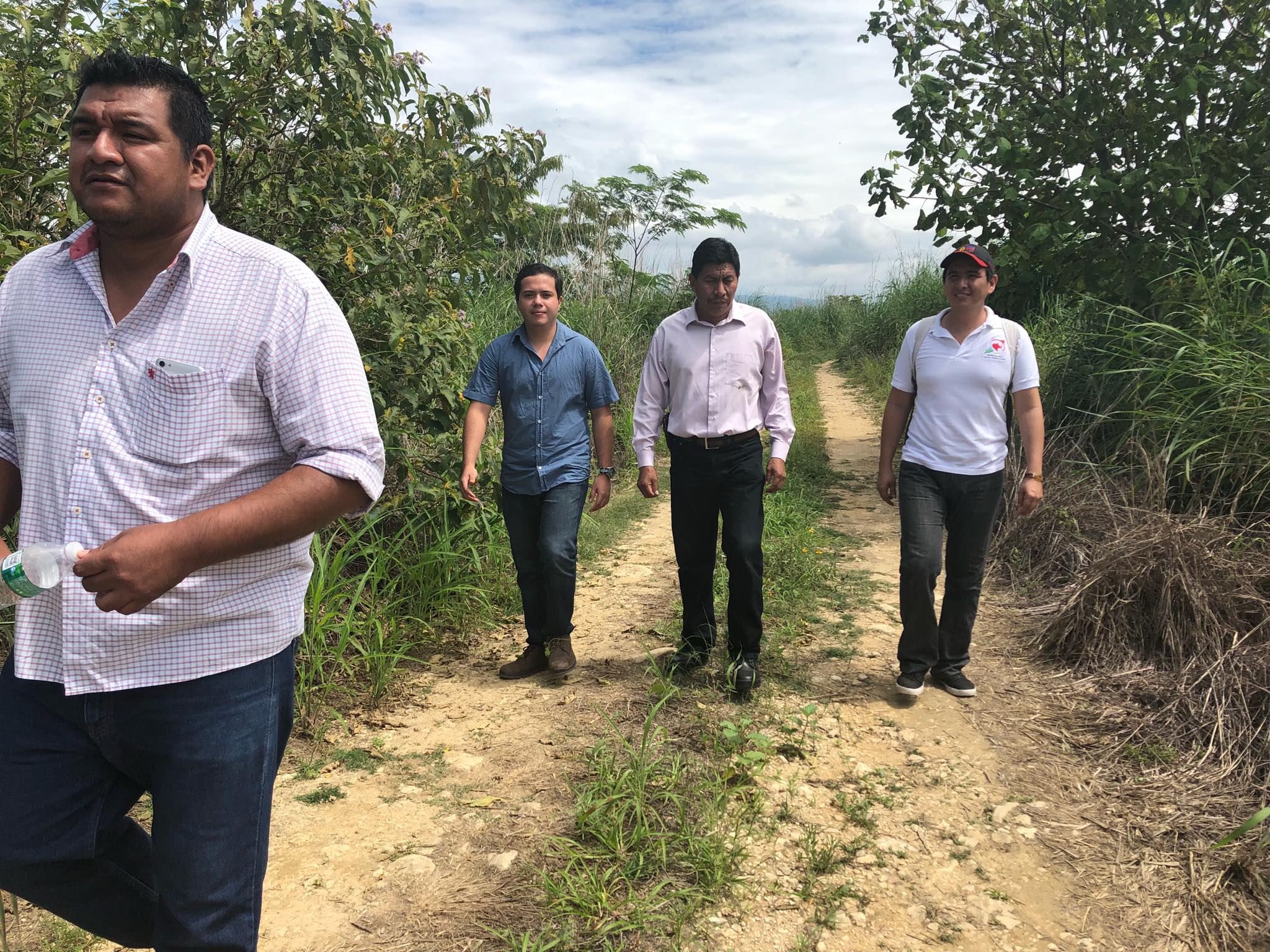 CAPITULO I
LA VULNERABILIDAD DE LA CIUDADANIA ANTE EL DESAMPARO DE LA POLITICA PUBLICA EN MATERIA DE PROTECCION CIVIL
1.1 NOMBRE DEL CASO
1.2 EXPOSICION DEL CASO
	1.2.1 IDENTIFICACIÓN DE LAS VICTIMAS
	1.2.2 AUTORIDADES RESPONSABLES
	1.2.3 MAPA DE ACTORES Y RELACIONES DE PODER
	1.2.4 DERECHOS HUMANOS VIOLENTADOS
1.3 ANTECEDENTES HISTÓRICOS Y CONTEXTO SOCIO-JURÍDICO-CULTURAL DEL CASO.
1.3.1 CONTEXTO SOCIAL
1.3.2 CONTEXTO JURÍDICO 
1.4 FUNDAMENTACIÓN JURÍDICA DE LA VIOLACIÓN AL DERECHO HUMANO AL MEDIO AMBIENTE SANO.
	1.4.1 DERECHO GENERAL-DERECHO AMBIENTAL
	1.4.2 DERECHOS ESPECIFICOS
	1.4.3 FORMAS EN LAS QUE SE CONCRETA LA VULNERACIÓN
1.4.4 CONSIDERACIONES SOBRE EL DERECHO HUMANO VIOLENTADO.
1.4.5 VIOLACIÓN MULTIPLE, GRAVE Y ESTRUCTURAL A LOS DERECHOS AMBIENTALES
1.4.6 TRATADOS INTERNACIONES INCUMPLIDOS POR EL ESTADO MEXICANO.
1.4.7 RESPONSABILIDAD INTERNACIONAL DEL ESTADO
1.4.8 MARCO INTERNACIONAL, NACIONAL Y ESTATAL
CAPITULO II 
ELABORACIÓN DE LA RUTA DE LOS MEDIOS DE DEFENSA LOCAL Y NACIONAL.
	2.1.1 DEL DELITO A LA VIOLACIÓN DE DERECHOS HUMANOS
	2.1.2 MEDIOS DE DEFENSA JURISDICCIONAL 
	2.1.3 MEDIOS DEFENSA NO JURISDICCIONAL
	2.1.4 MEDIOS DE DEFENSA SOCIEDAD CIVIL
 
2.2 MARCO JURÍDICO Y FUNDAMENTACIÓN NORMATIVA DE LOS MEDIOS DE DEFENSA.
	2.2.1 FUNDAMENTACIÓN MEDIOS JURISDICCIONALES
	2.2.2 FUNDAMENTACIÓN MEDIOS NO JURISDICCIONALES
	2.2.3 FUNDAMENTACIÓN MEDIOS DE LA SOCIEDAD CIVIL
 
2.3 FORMULACION Y APLICACIÓN DE LOS MEDIOS DE DEFENSA
	2.3.1 SEGUIMIENTO Y RESULTADOS MEDIOS JURISDICCIONALES, NO JURISDICCIONALES Y SOCIEDAD CIVIL
LA RUTA DE LOS MEDIOS DE DEFENSA LOCAL Y NACIONAL
1. MARCO JURÍDICO Y FUNDAMENTACIÓN NORMATIVA DE LOS MEDIOS DE DEFENSA.
2. FORMULACION Y APLICACIÓN DE LOS MEDIOS DE DEFENSA
3. SEGUIMIENTO Y RESULTADOS MEDIOS JURISDICCIONALES, NO JURISDICCIONALES Y SOCIEDAD CIVIL
Víctimas Directas
Roberto Jiménez Paredes (poblador de Copoya).
Cyntia Reyes Harmant.
Pobladores del ejido Copoya y del municipio de Tuxtla Gutiérrez. (nivel messo)
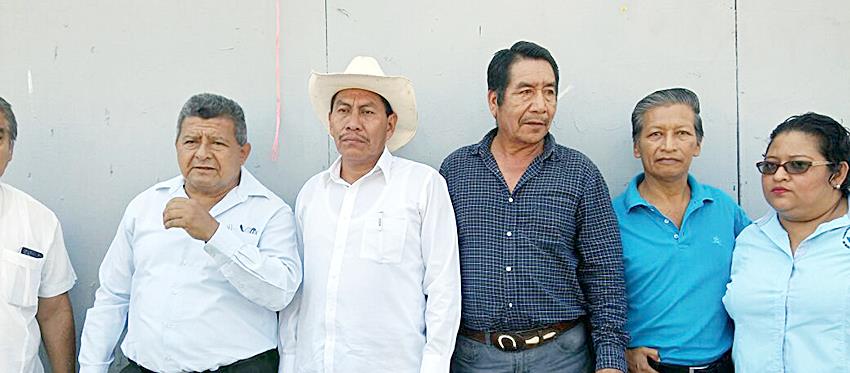 Víctimas Indirectas
CONSERVA FILM DEL SURESTE A.C.
TIERRA VERDE NATURALEZA Y CULTURA A.C.
NIMALARÍ, ECOCULTURA SUSTENTABLE A.C.
MOVIMIENTO SALVEMOS AL CAÑON DEL SUMIDERO
COLEGIO DE ARQUITECTOS A.C.
GRUPO ESCALA MONTAÑISMO Y EXPLORACIÓN A.C.
GRUPO ESCALA, MONTAÑISMO Y EXPLORACION A.C.
GRUPO ESCALA, MONTAÑISMO Y EXPLORACION A.C.
JOVENES EN ACCIÓN AL CAMBIO CLIMÁTICO.
MATRIZ
EJE CENTRAL
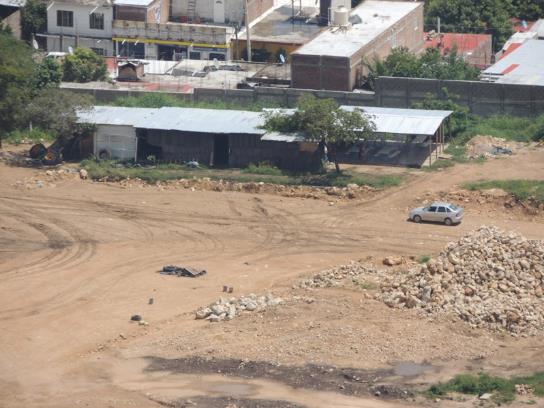 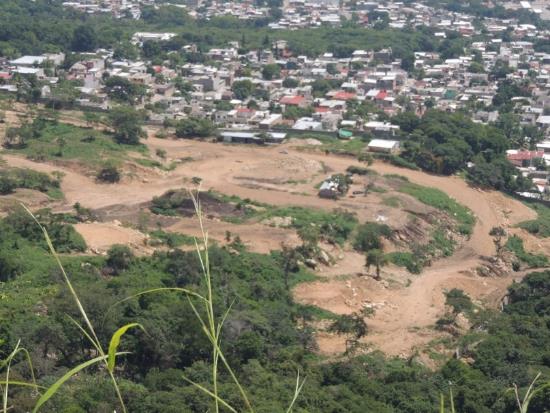 No se reconoce a la naturaleza como víctima, sin embargo, el Código Penal Federal sí contempla delitos contra el ambiente y la gestión ambiental, castigando a quienes no apliquen medidas de prevención y seguridad para el caso de realizar actividades de descarga o actividades con sustancias consideradas peligrosas y que puedan causar un daño a recursos naturales, a la flora, a la fauna, a los ecosistemas, a la calidad del agua, al suelo, subsuelo o al ambiente. Las penas contempladas por el Código Penal Federal se incrementan si las actividades se realizan en áreas naturales protegidas
Código Penal Federal ultima reforma publicada DOF 12-04-2019.
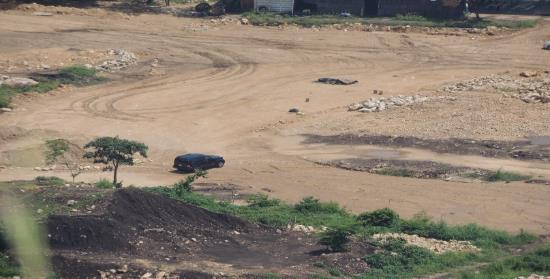 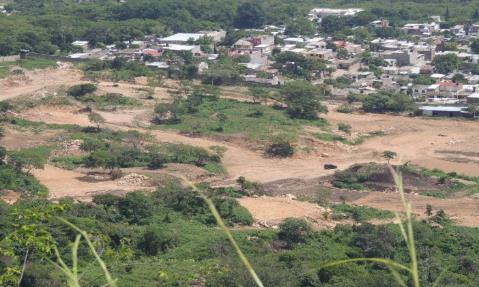 El Pacto Internacional de Derechos Económicos, Sociales y Culturales, fue aprobado mediante la resolución 2200 A (XXI), del 16 de diciembre de 1966, por la Asamblea General de la Organización de las Naciones Unidas (ONU), de manera conjunta con la aprobación del Pacto Internacional de Derechos Civiles y Políticos (PIDCP). Ambos tratados desarrollan el contenido de la Declaración Universal de Derechos Humanos y son obligatorios para los Estados que han manifestado su consentimiento de quedar vinculados a ellos, como es el caso del Estado mexicano, que se adhirió al PIDESC el 23 de marzo de 1981, entrando en vigor en nuestro país el
CONTEXTO JURIDICO
SOCIAL
CULTURAL
Año 2011 se establece la obligación por parte de las autoridades, en el ámbito de su competencia, de promover, respetar y garantizar los derechos humanos reconocidos en la Constitución y en los tratados internacionales. En este sentido, como uno de los diverso instrumentos jurídicos para garantizar nuestro derecho a un medio ambiente sano, se encuentran las Áreas Naturales Protegidas, tal es el caso de la Zona Sujeta a Conservación Ecológica, las propiedades privadas “Cerro Mactumatza” y del corredor “Cerro Mactumatza-Meseta de Copoya”, toda vez que se reconoce la importancia de los servicios ambientales que proporciona el área para nuestra vida y calidad de vida, de forma directa los habitantes de la ciudad de Tuxtla Gutiérrez, Chiapas
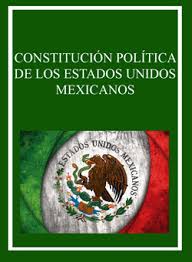 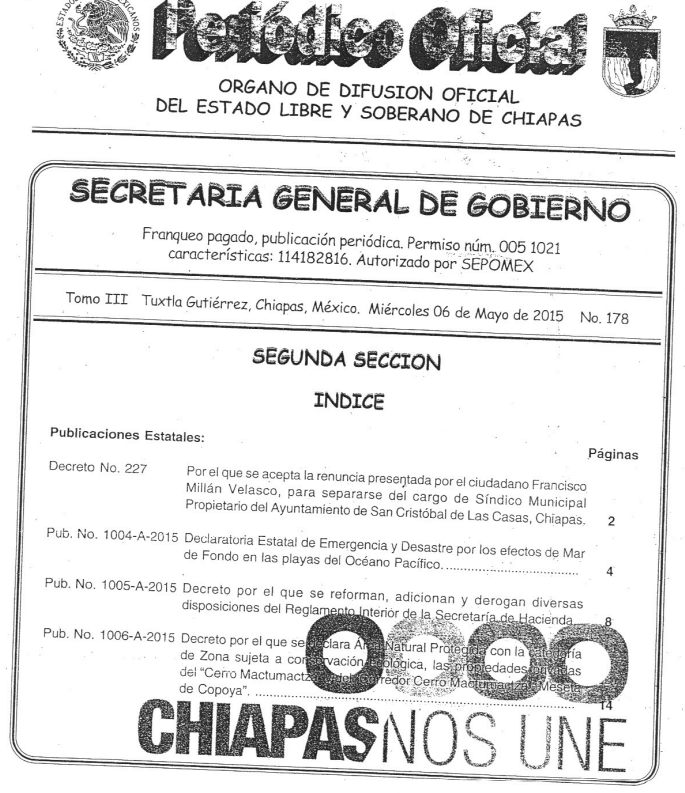 Mediante publicación No. 090-A-2013 del periódico oficial del estado de Chiapas de fecha 08 de Mayo de 2013  y Pub No. 1006-A-2015 por el que a su letra dice “Decreto por el que se reforman y adicionan diversas disposiciones del decreto por el que se declara Área Natural Protegida con el carácter de Reserva Estatal, las propiedades privadas del Cerro Mactumactzá, en el municipio de Tuxtla Gutiérrez, Chiapas.
SEMAHN
COMO RESPONSAB LE
2870 HAS PROTECCION
la Unión para la Conservación de la Meseta de Copoya y los ejidatarios de Copoya inician una lucha contra el gobierno estatal con base al artículo 6 inciso A, fracciones I y III y 8 de la Constitución Política de los Estados Unidos Mexicanos y en seguimiento a los diversos procesos abiertos a las autoridades correspondientes; se empezó a generar una serie de cuestionamientos sobre la situación actual que se vive en dicha reserva, ya que la administración del sexenio anterior 2012-2018
¿Qué acciones han realizado las dependencias señaladas con anterioridad para resolver la problemática denunciada?
Toda vez que se encuentra en un área natural protegida de competencia estatal, ¿Qué ha realizado la Secretaria de Medio Ambiente e Historia Natural del Estado para atender el daño ambiental?
¿Qué pronunciamientos ha realizado el H. Ayuntamiento de Tuxtla Gutiérrez sobre los trabajos de coordinación con otras autoridades del gobierno estatal?
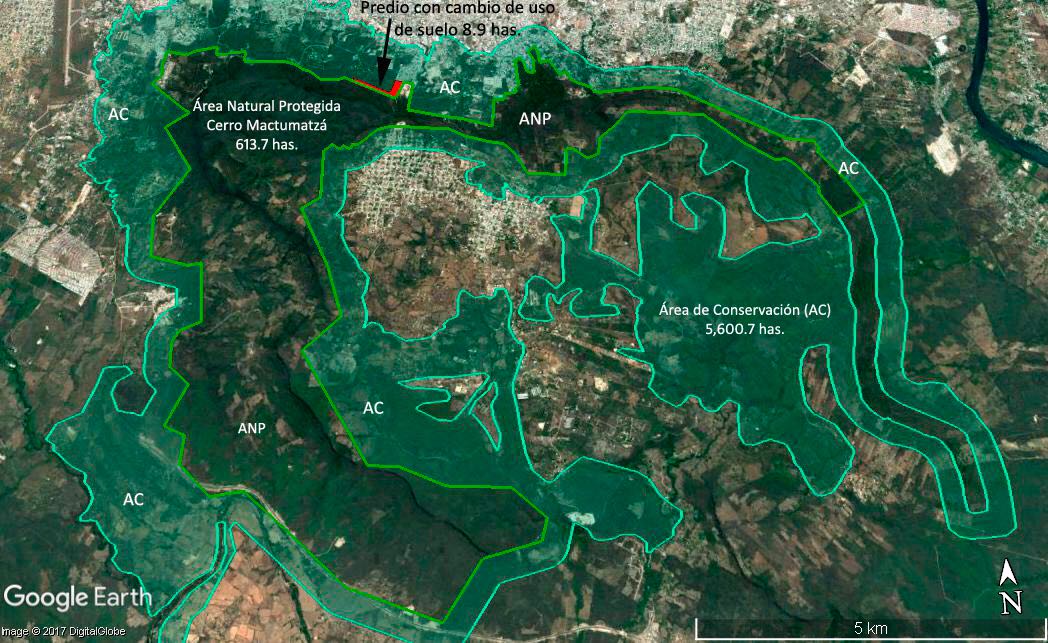 Si bien es cierto, nuestro marco jurídico mexicano no contempla a la naturaleza como sujetos de derecho, pero otros países con constituciones mas vanguardistas tal es el caso de Bolivia y el Ecuador si se les ha dotado derechos; por lo cual, debemos hacer una reflexión en las siguientes interrogantes:
¿Debe la naturaleza tener derechos propios y la posibilidad de ejercerlos? 
¿Debe la legalidad considerarla como sujeto de derechos? 
¿Es más, debería tener la consideración de persona jurídica?
El estado mexicano es el responsable de legislar sus políticas públicas a través de las facultades que se les otorgan a los congresos locales y al congreso de la unión para mandar iniciativas para la promulgación de leyes que pudieran dotar de derechos a la naturaleza, pero lamentablemente nuestro país se encuentra lejos de legislar en esa materia debido a la falta de cultura ambiental en la sociedad mexicana.
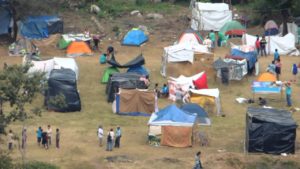 La construcción de casas o viviendas de interés social en Áreas Naturales Protegidas podría ser una estrategia del Estado para evitar que la población inicie acciones tendientes a defender el medio ambiente, tal afirmación resulta ser una presunción válida ya que, por una parte, la construcción de viviendas de interés social permite al Estado obtener dinero de manera indebida por parte de empresas constructoras, que deja atrás el fin por el cual fue establecido el decreto de área natural protegida la reserva ecológica “Cerro Mactumatza-Meseta de Copoya” que  está encaminado a fines de conservación y de investigación y no habitacionales.
Por otro lado, es importante señalar que la mancha urbana en el municipio de Tuxtla Gutiérrez ha ido creciendo de manera desproporcional en los últimos años, creando muchas colonias irregulares en zonas de derrumbes que marca el atlas de riesgo de Protección Civil del estado de Chiapas y que ponen en peligro a decenas de familias por su fragilidad y que el estado prefiere ser omiso para no gastar recursos públicos en reubicación de dichas familias a lugares aptos.
Principio de Progresividad
Convenio sobre la Diversidad Biológica
De la transparencia a la rendición de cuentas.
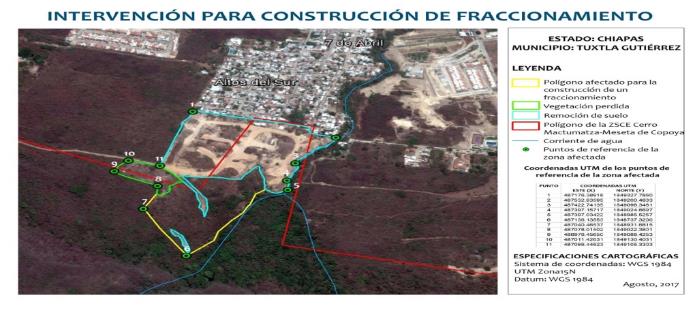 Desplazamiento, Invasiones y Desalojos
Objeto de la Defensa
La búsqueda de la reparación del daño integral a favor del ejido copoya; sobre las HAS dañadas por omisiones de la autoridad responsable,  por falta de acciones para garantizar y proteger la reserva ecológica “Cerro Mactumatza- Meseta de Copoya” y la no repetición.
JUSTICIABILIDAD
EXIIGIBILIDAD
NO REPETICIÓN
FORMULACION Y APLICACIÓN DE LOS MEDIOS DE DEFENSA

SEGUIMIENTO Y RESULTADOS MEDIOS JURISDICCIONALES, NO JURISDICCIONALES Y SOCIEDAD CIVIL
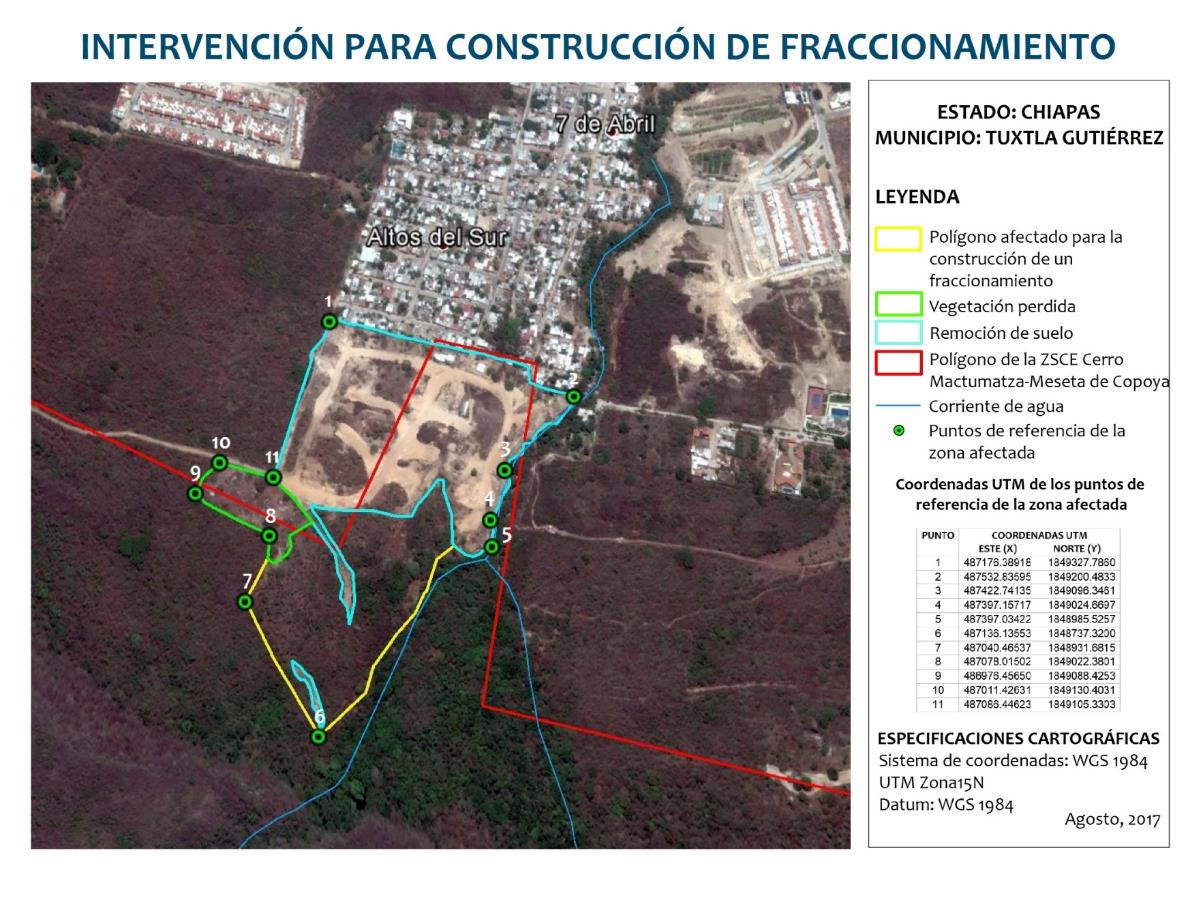 JUICIO RESPONSABILIDAD AMBIENTAL
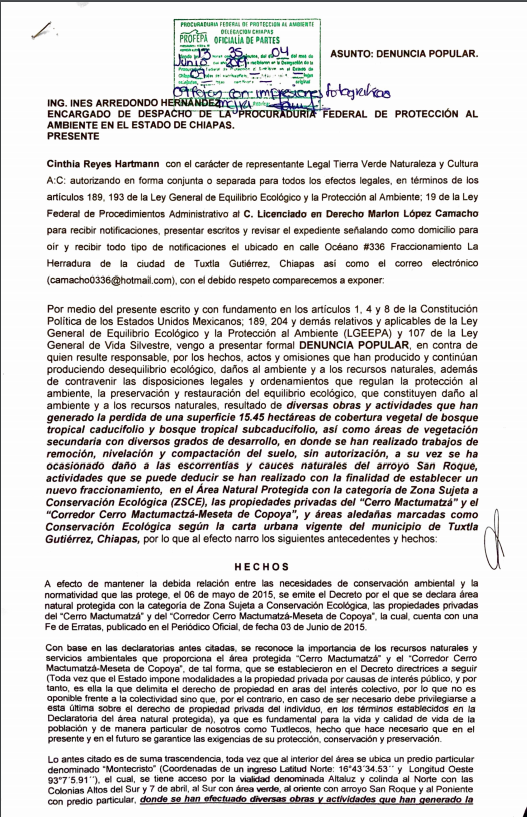 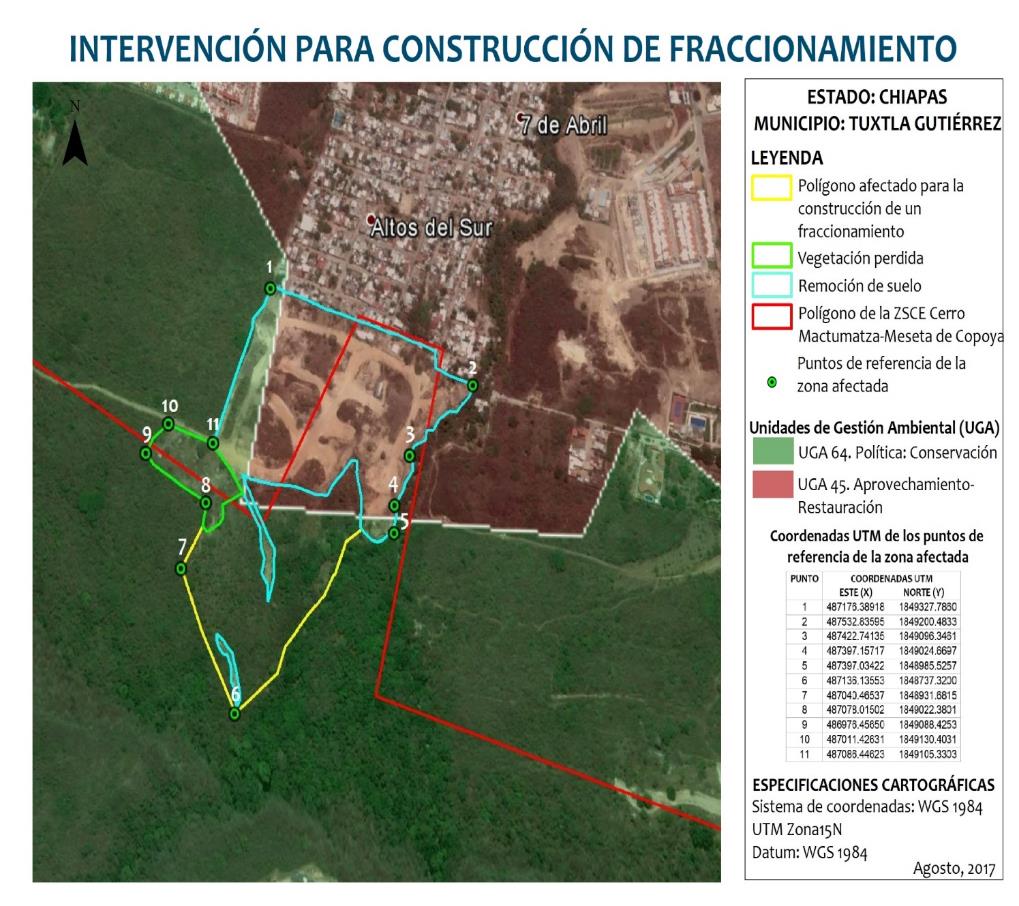 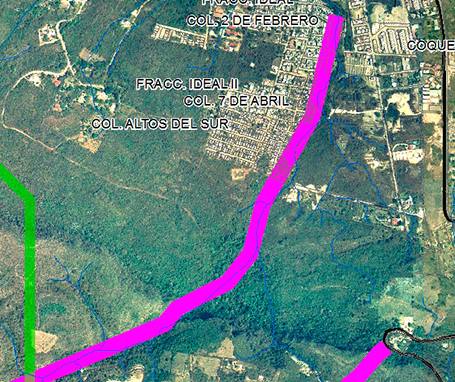 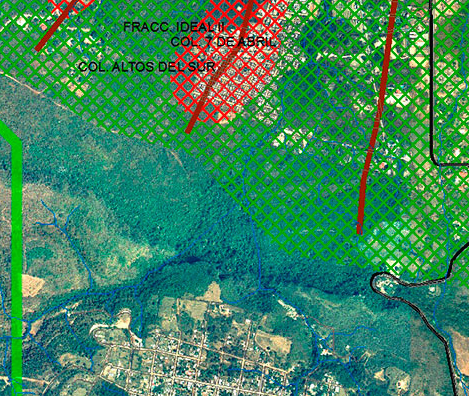 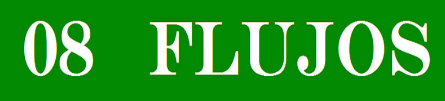 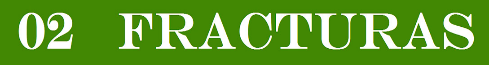 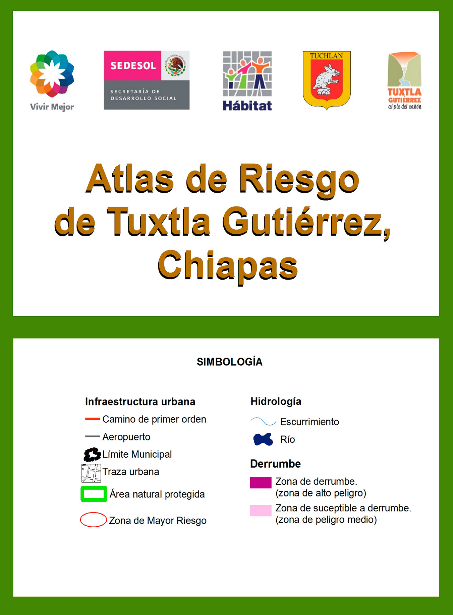 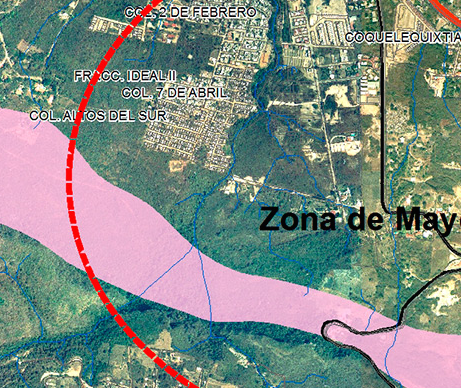 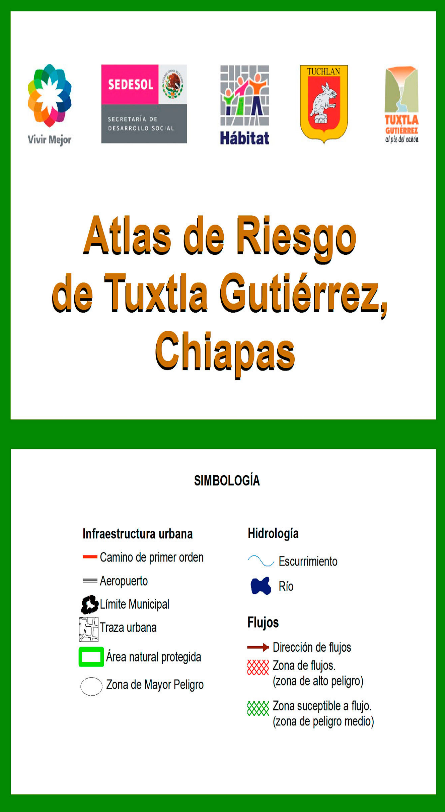 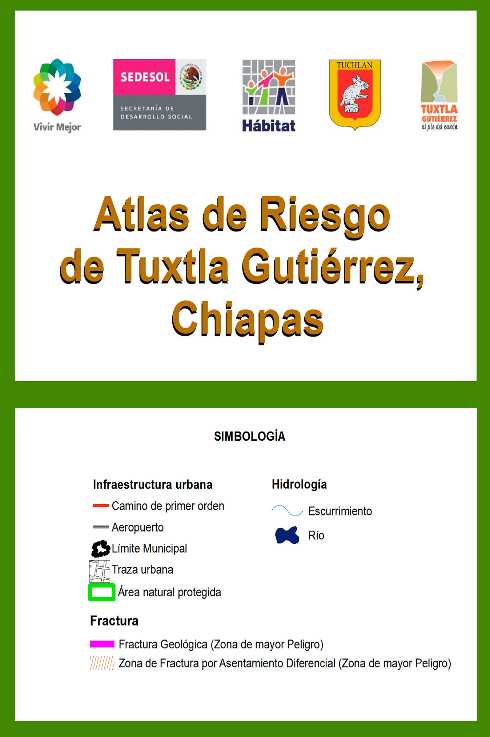 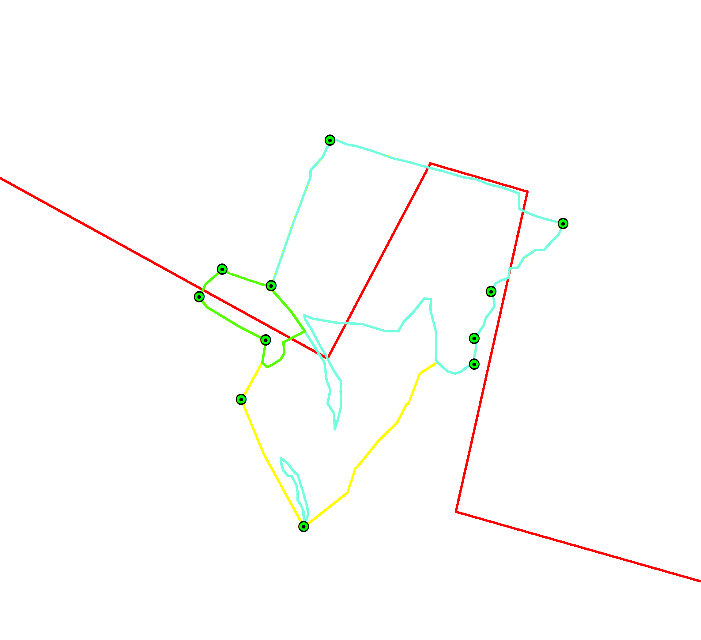 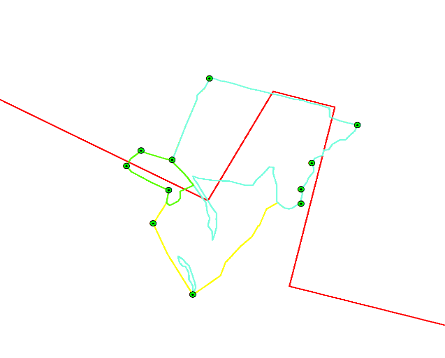 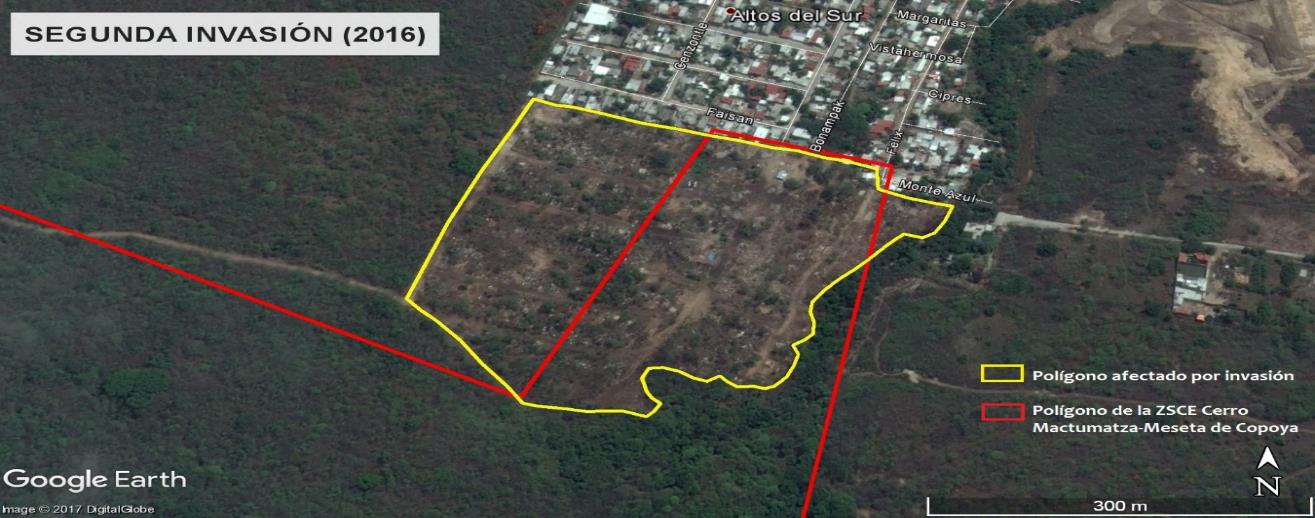 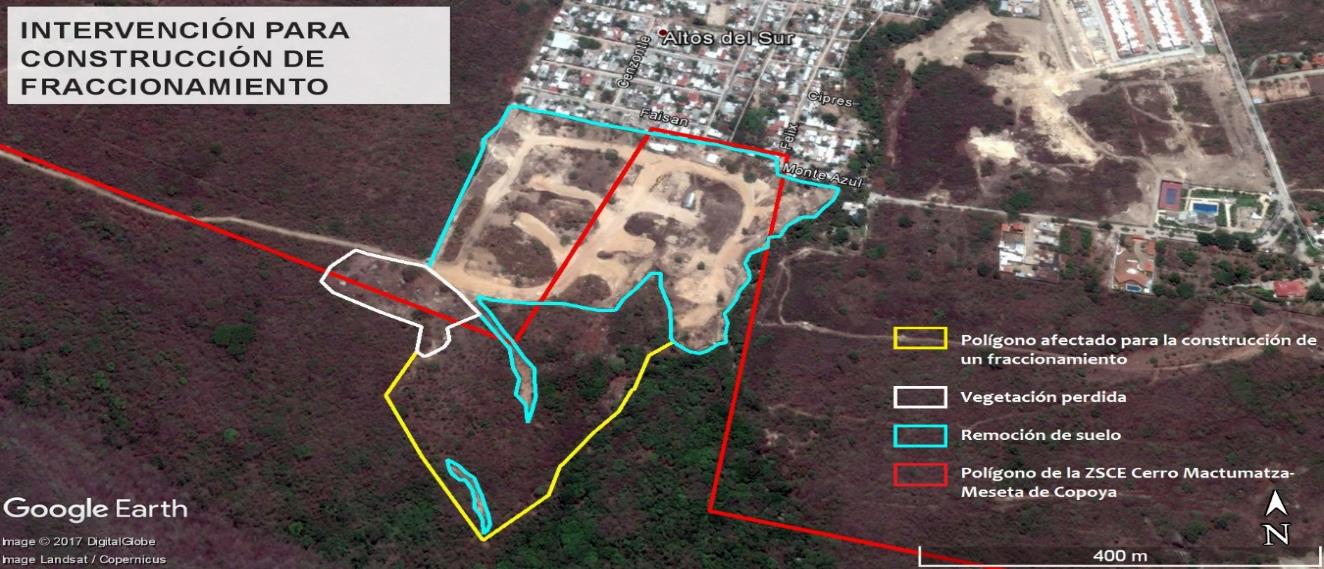 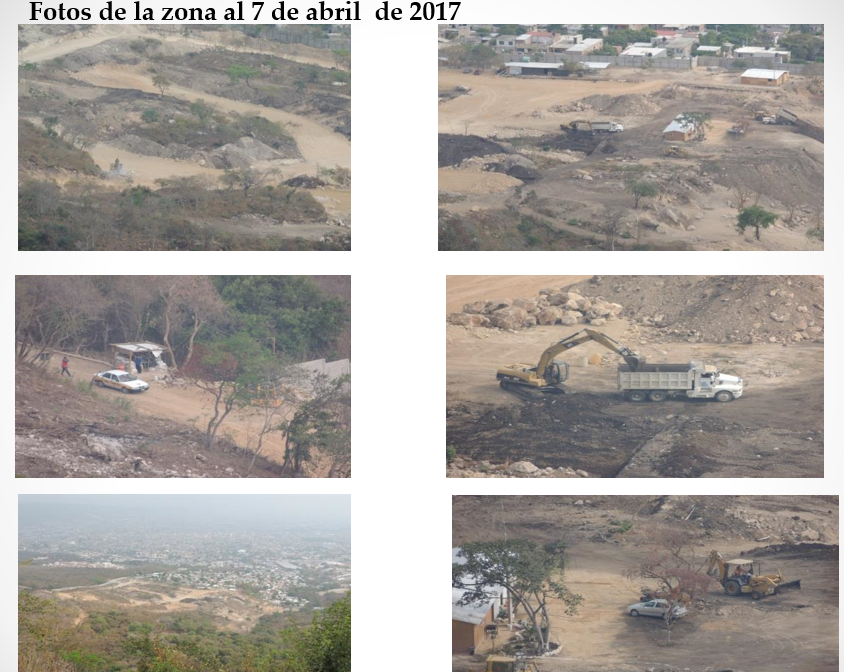 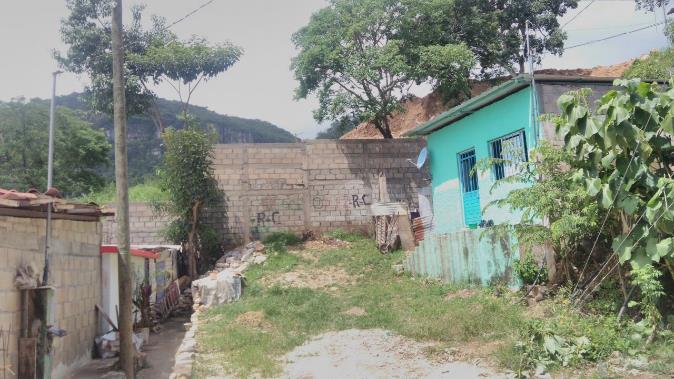 Remoción de suelo que está por arriba del nivel de las casas de las colonias existentes.
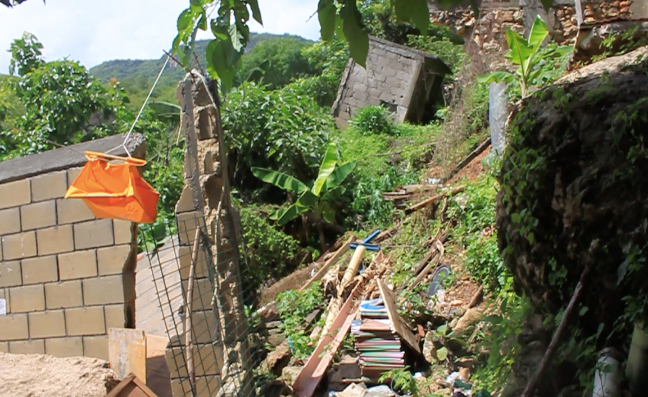 ACUERDO
CITATORIO
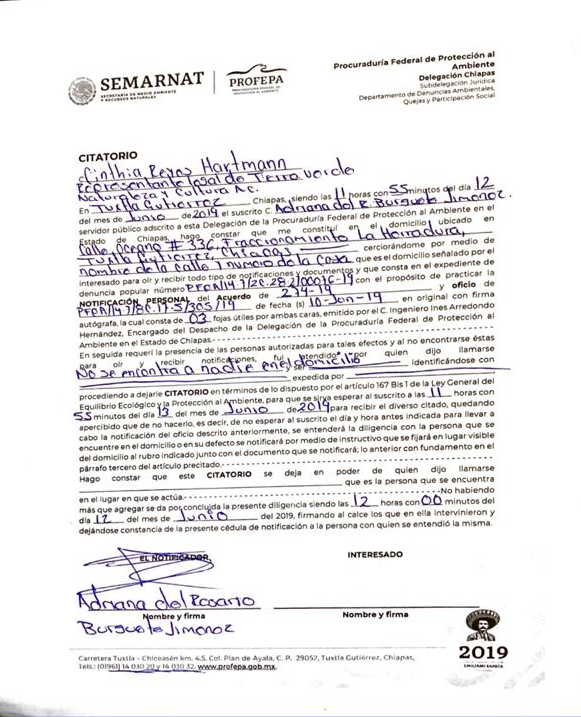 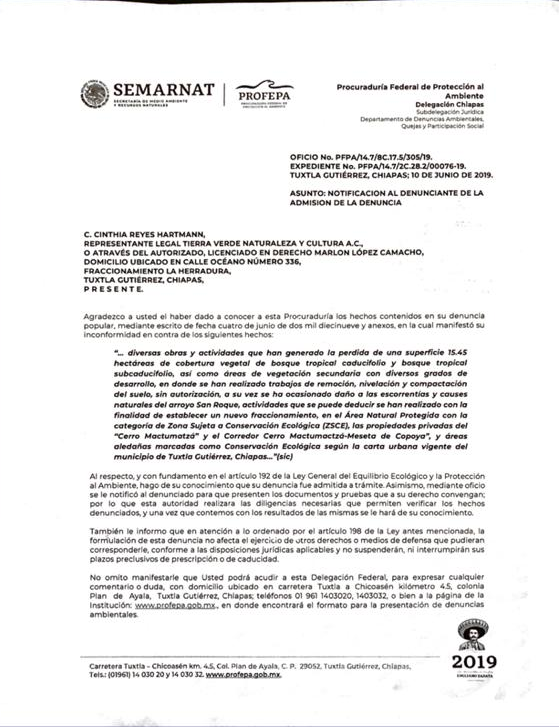 CONTESTACION
INTERES LEGITIMO
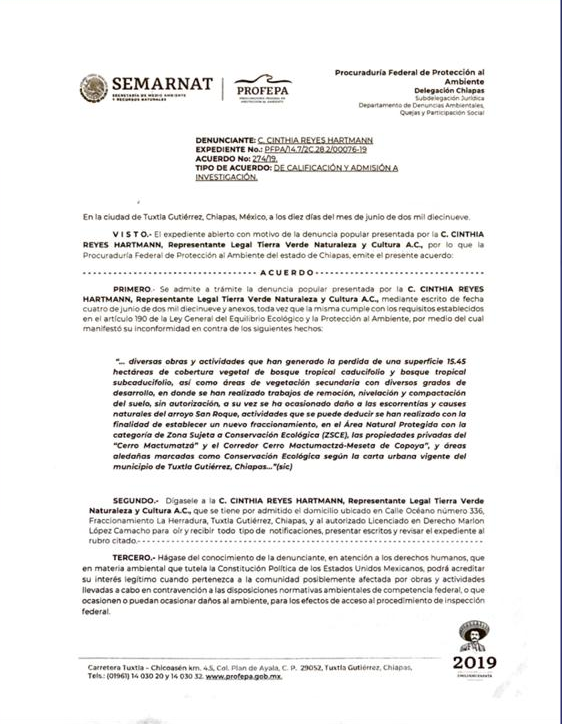 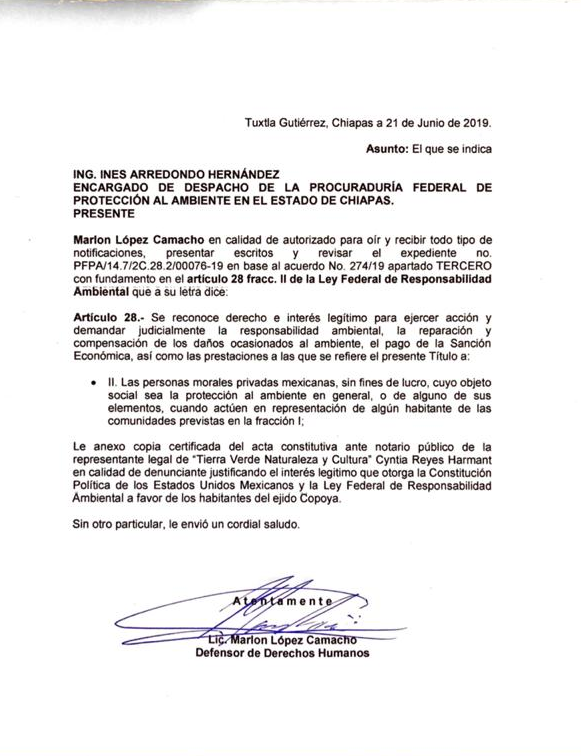 VÍA PENAL
VÍA ADMINISTRATIVA
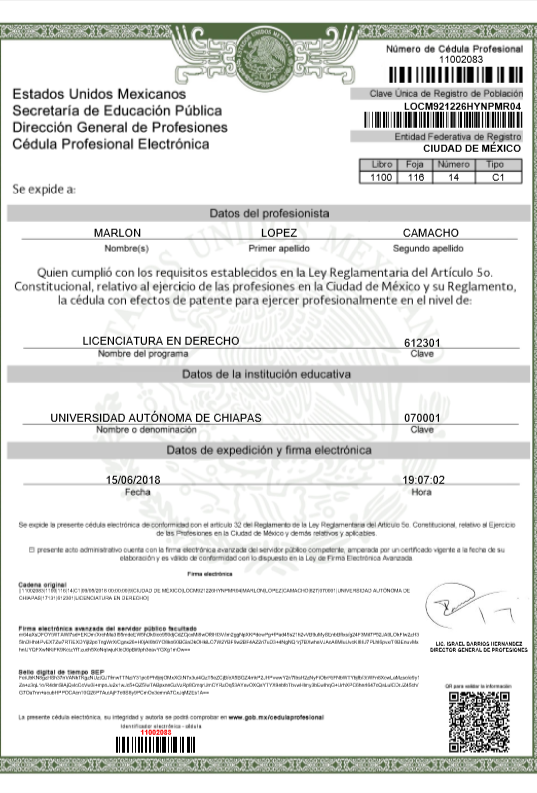 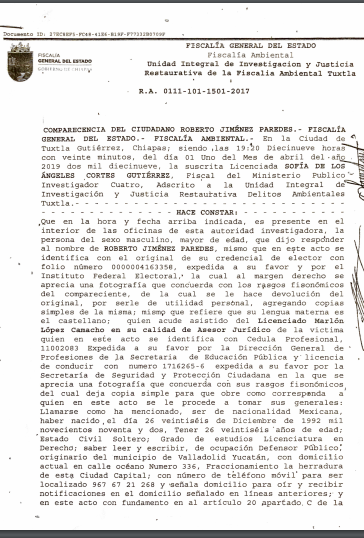 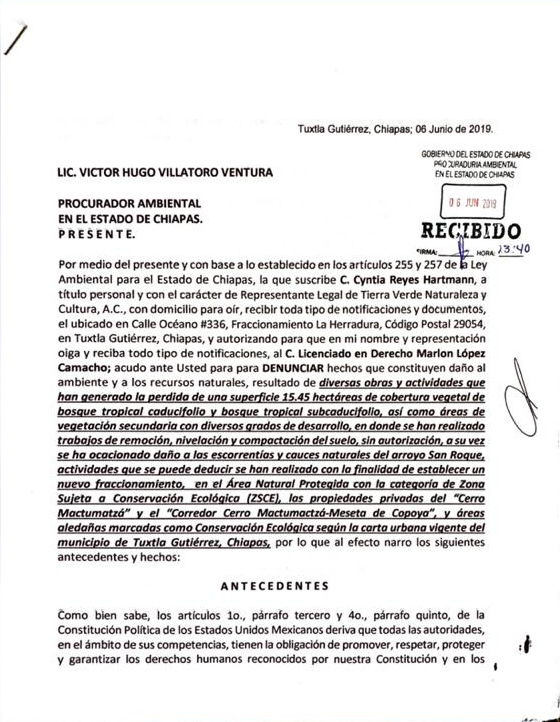 PRONUNCIAMENTOS Y CONSECUENCIAS EN TODAS LAS VÍAS
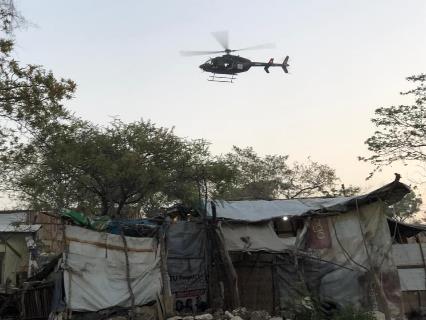 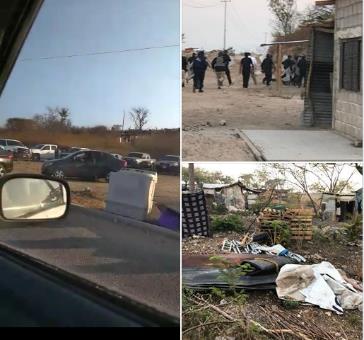 12 de Abril del 2019, se recuperan 79 Has a favor de los habitantes del  ejido Copoya, municipio de Tuxtla Gutiérrez
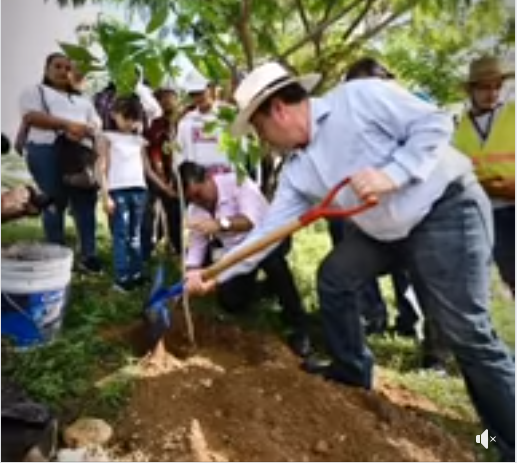 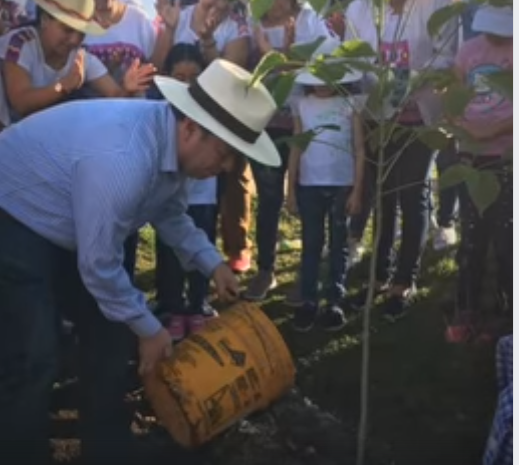 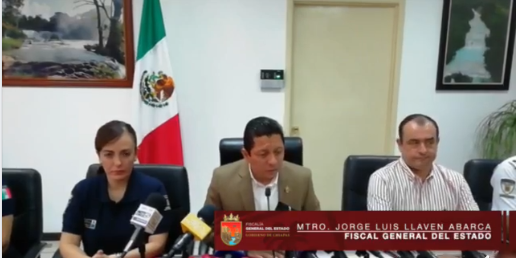 El 28 julio CARLOS MORALES ACUDE A REFORESTAR
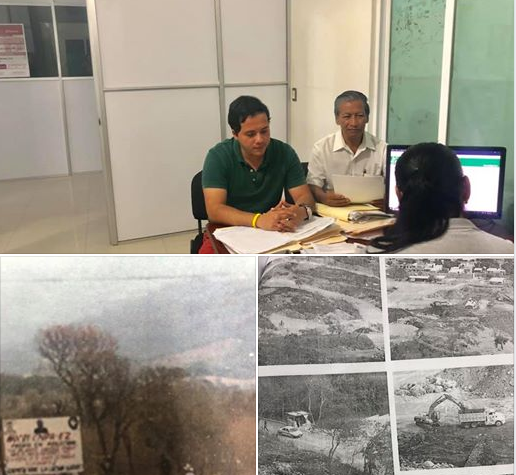 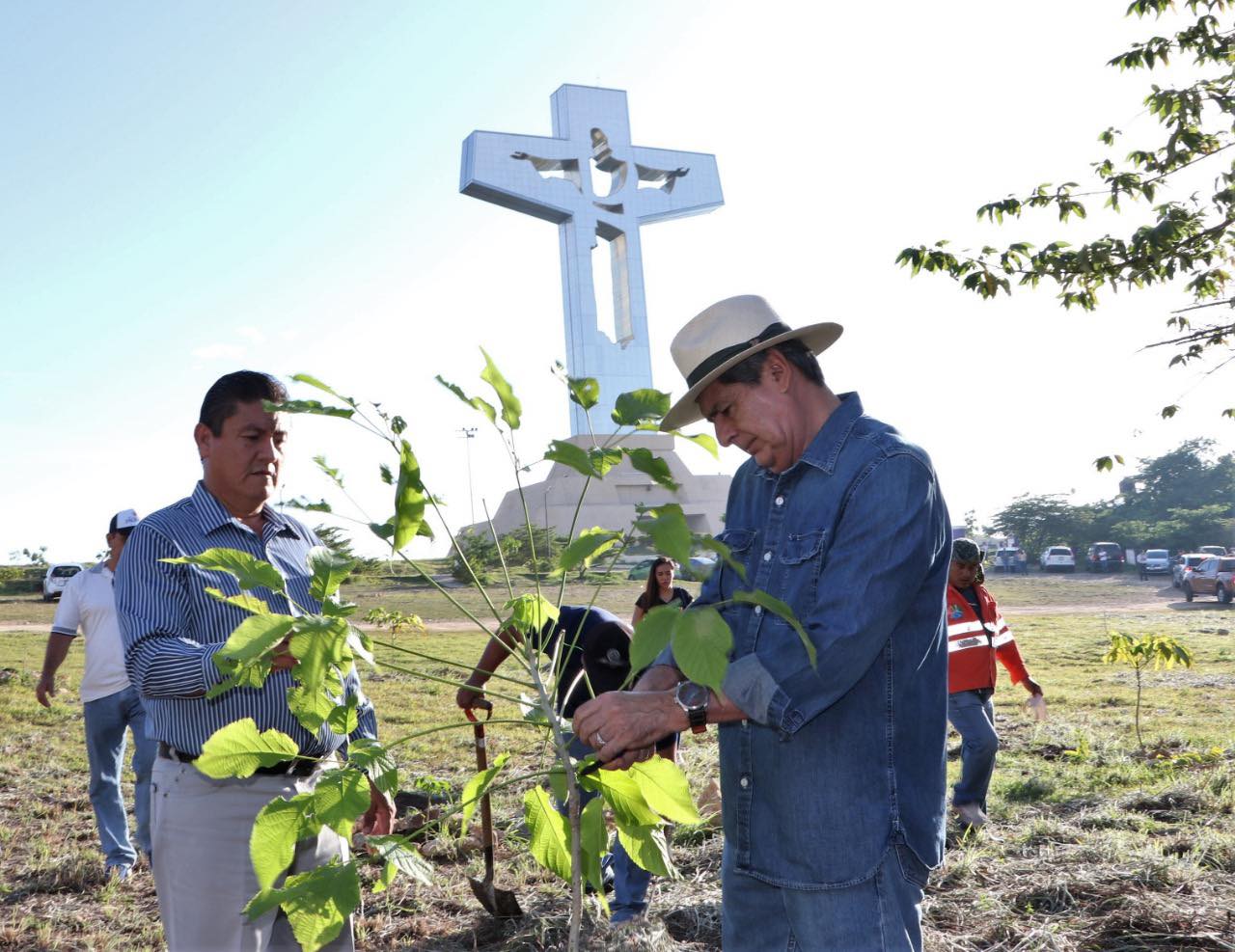 NO JURISDICCIONAL
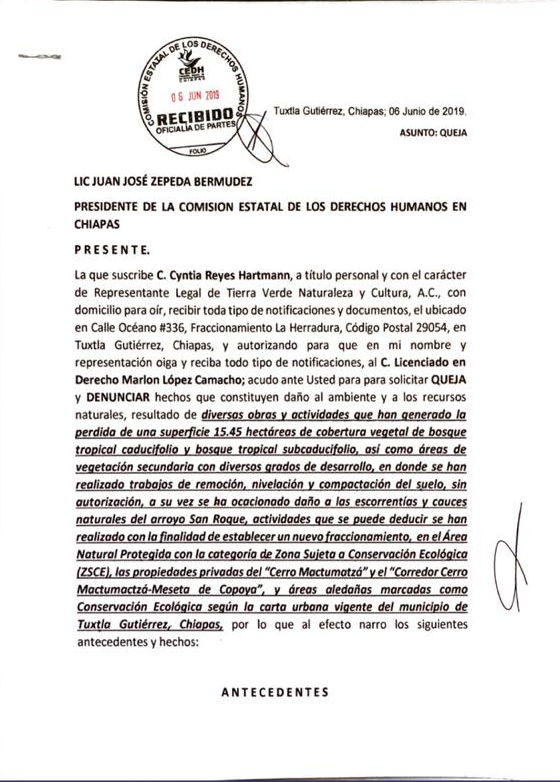 QUEJA ANTE LA CNDH SOLICITANDO FACULTAD DE ATRACCIÓN POR DILACIÓN
Tuxtla Gutiérrez, Chiapas; 21 Junio de 2019.
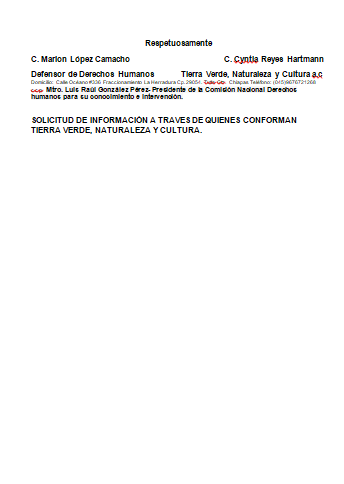 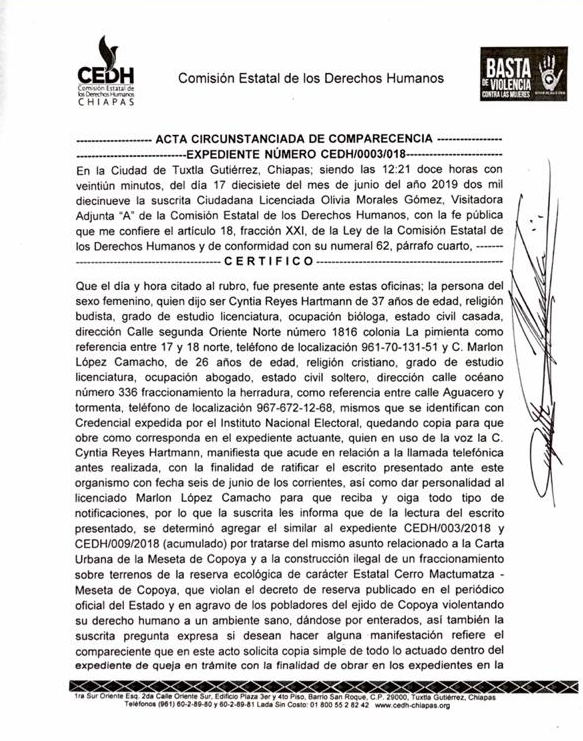 COMPARECENCIA
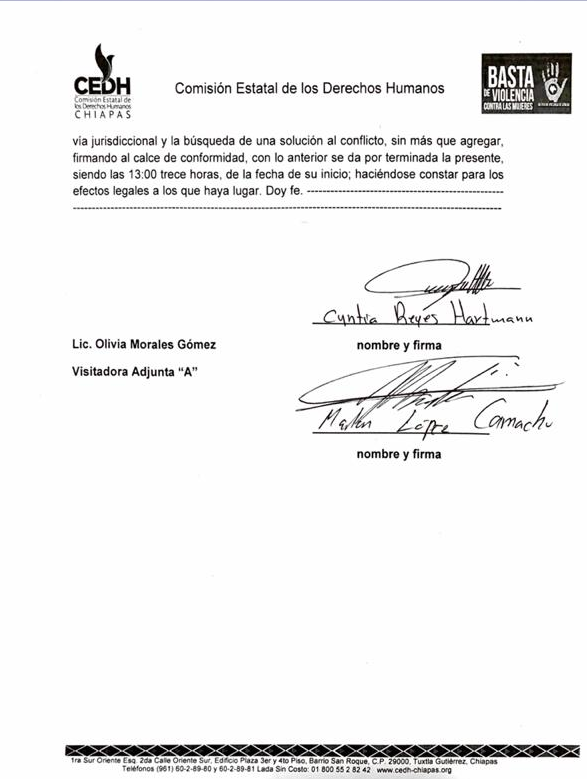 FACULTAD ATRACCION ART. 14 REGLAMENTO CNDH
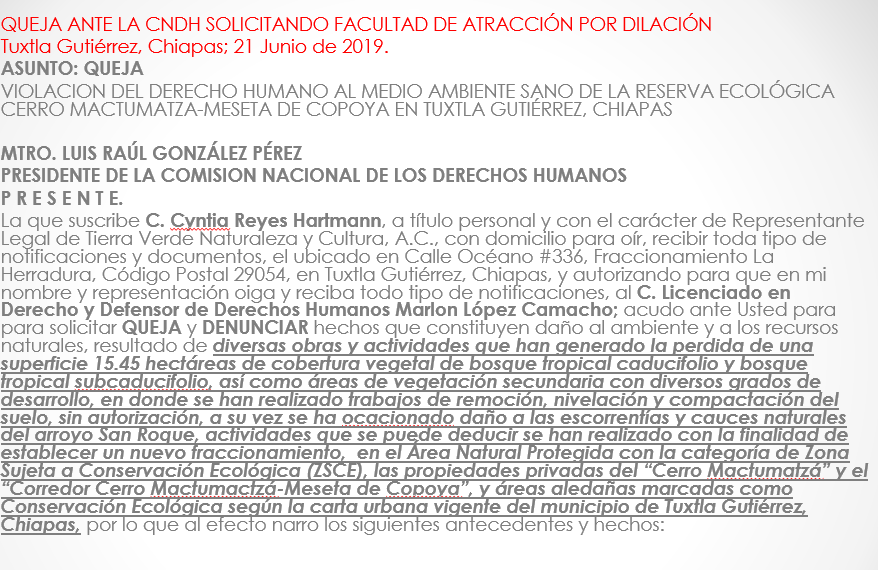 SOCIEDAD CIVIL
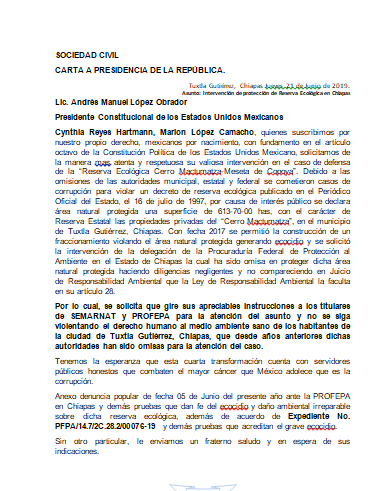 SOLICITUD DE INFORMACIÓN A TRAVES DE QUIENES CONFORMAN TIERRA VERDE, NATURALEZA Y CULTURA.
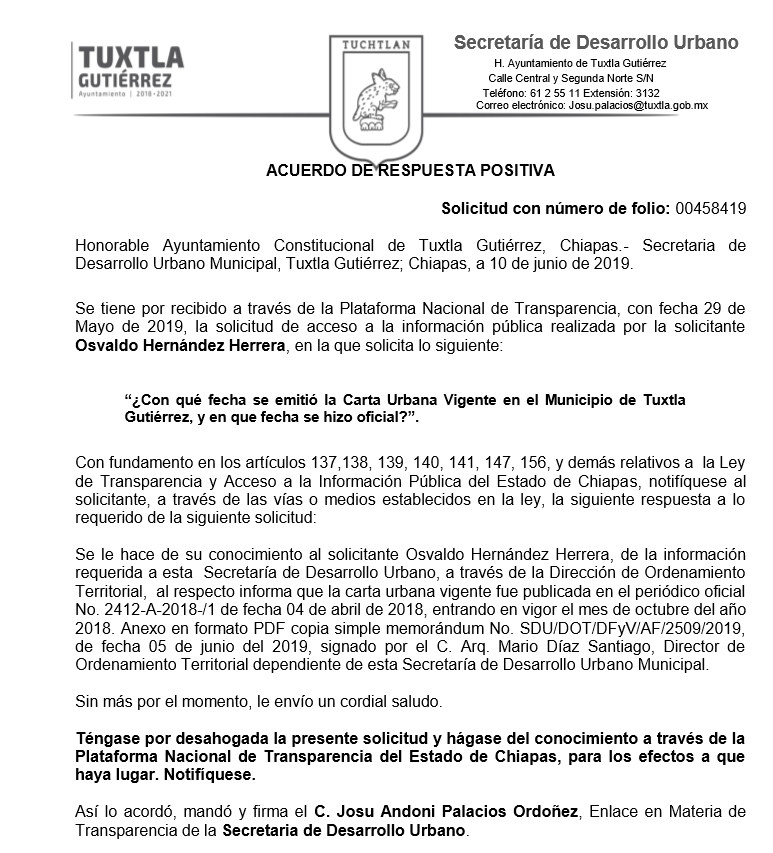 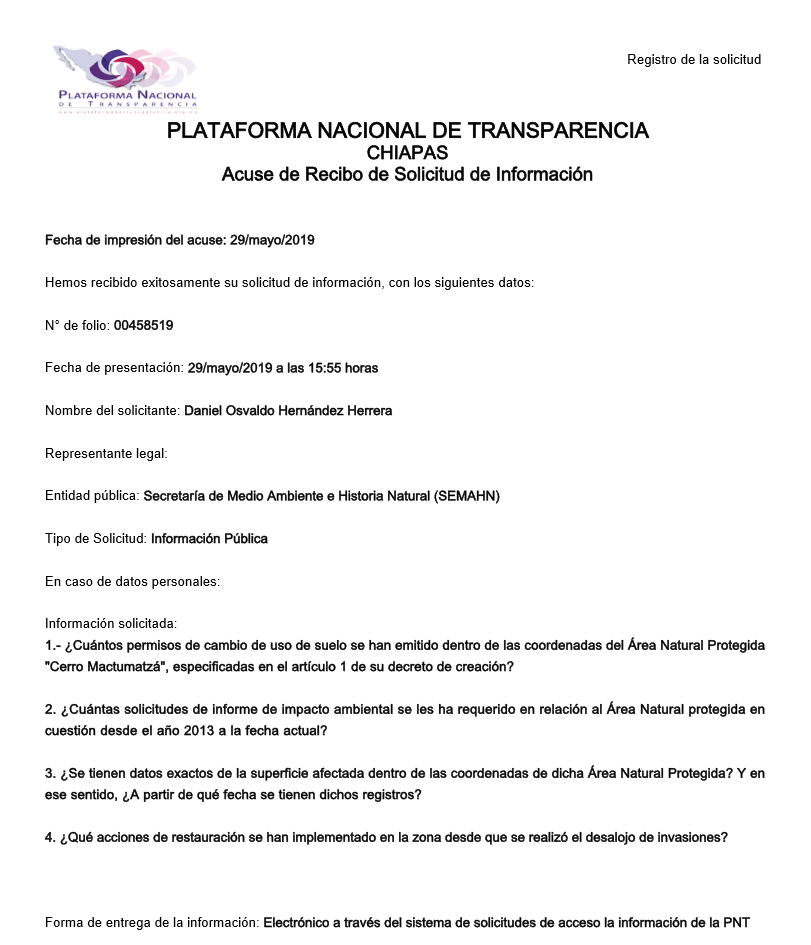 CONTESTACIONES
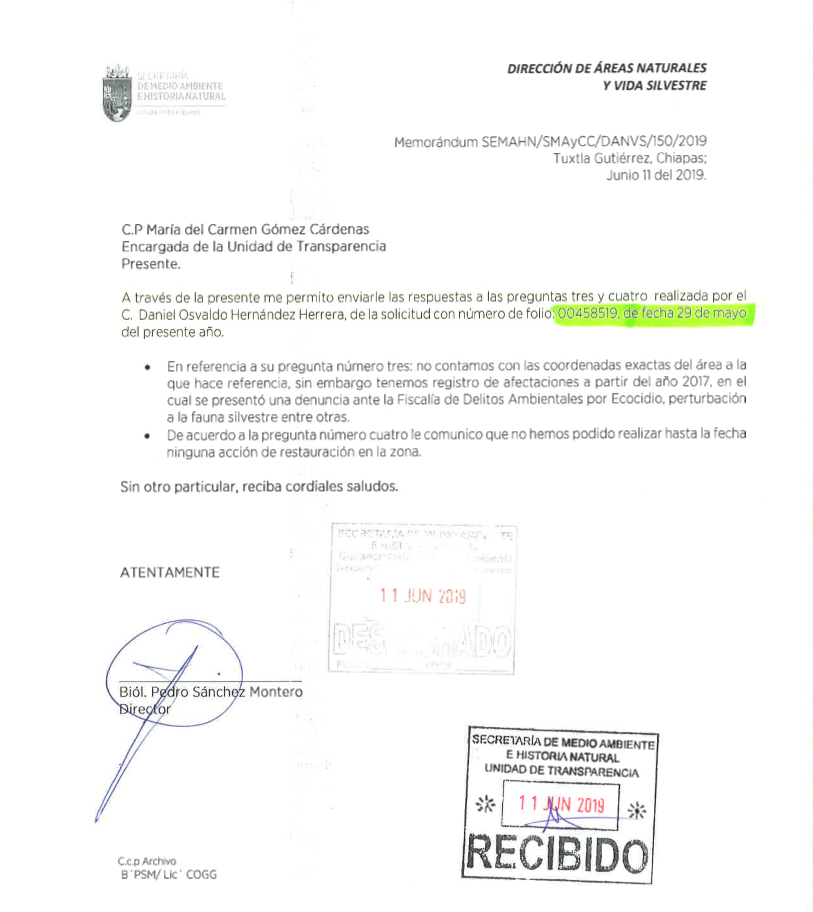 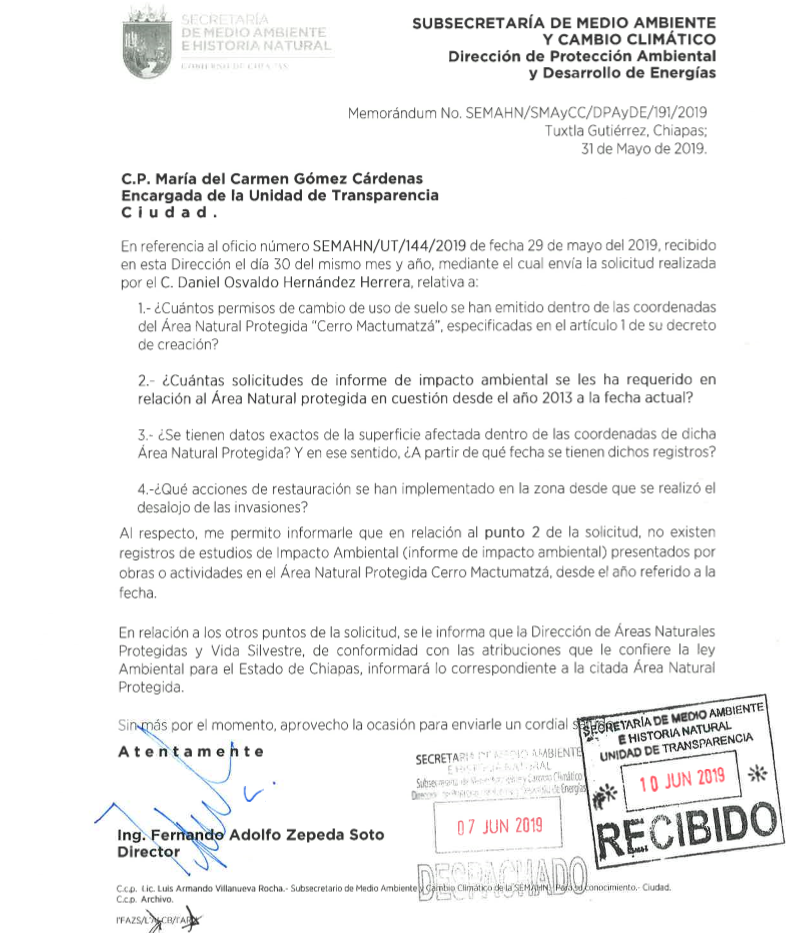 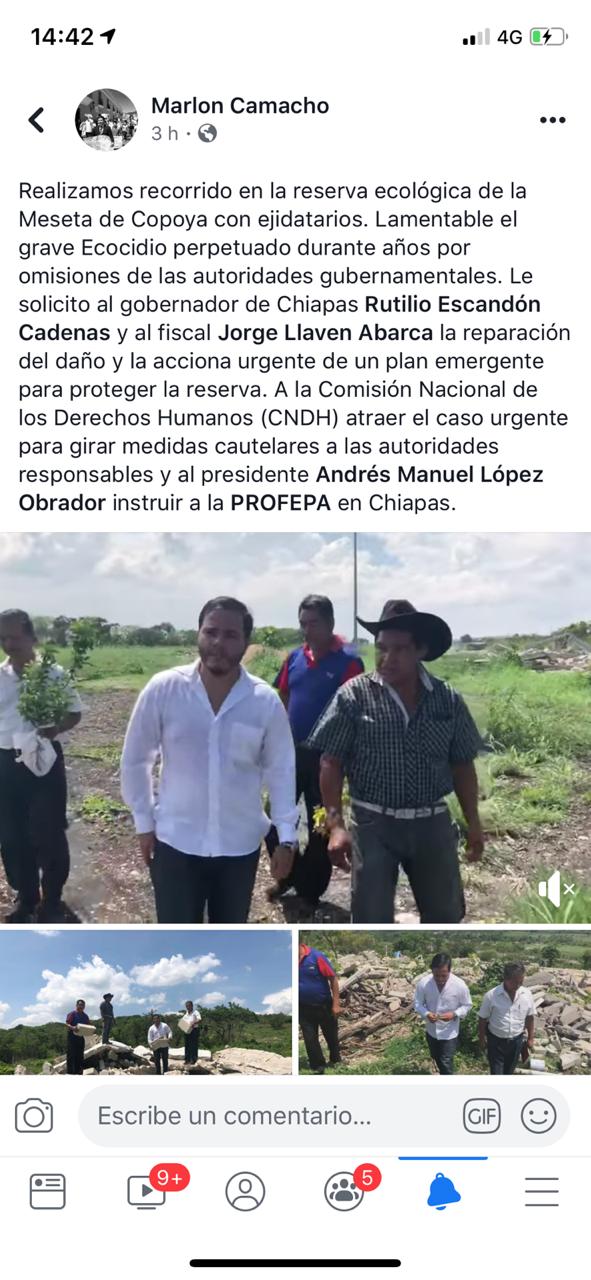 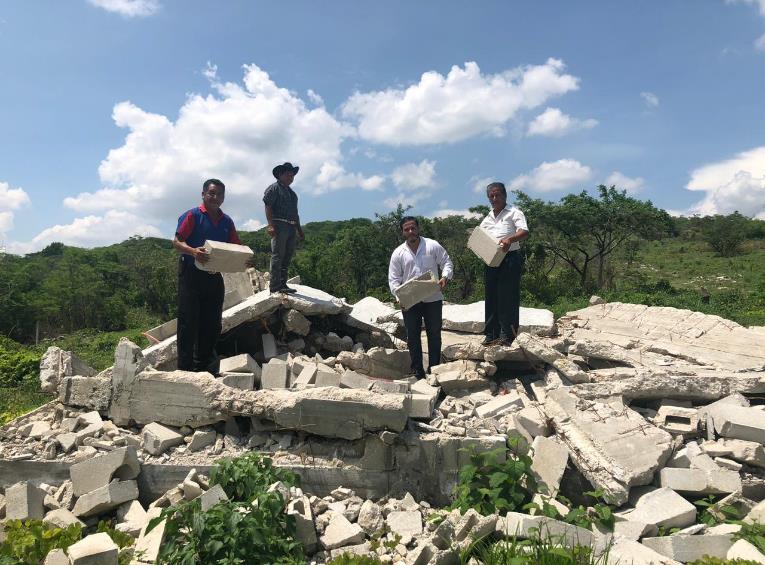 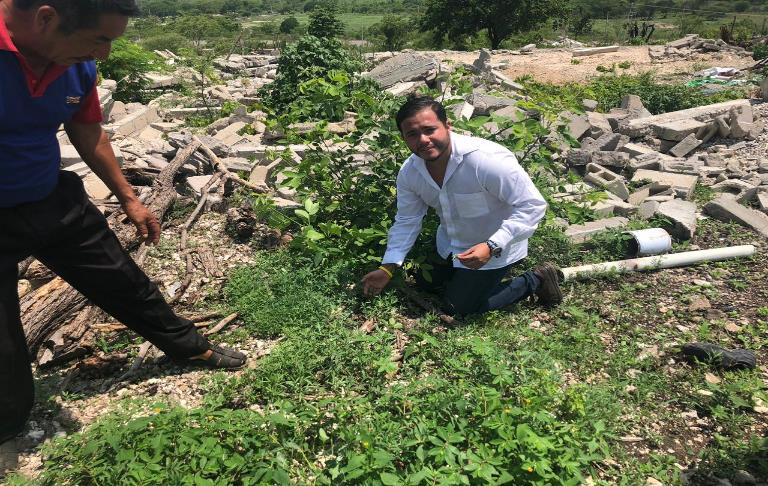 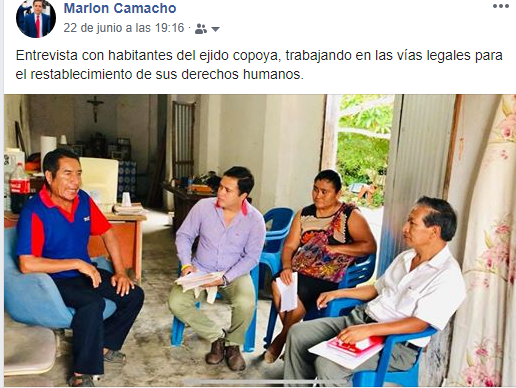 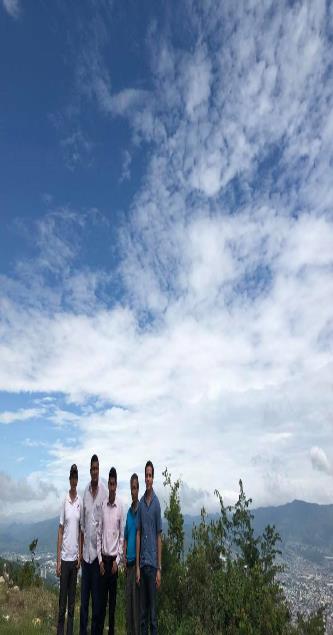 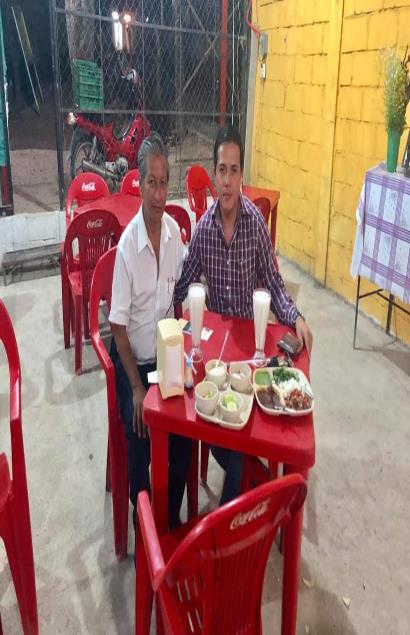 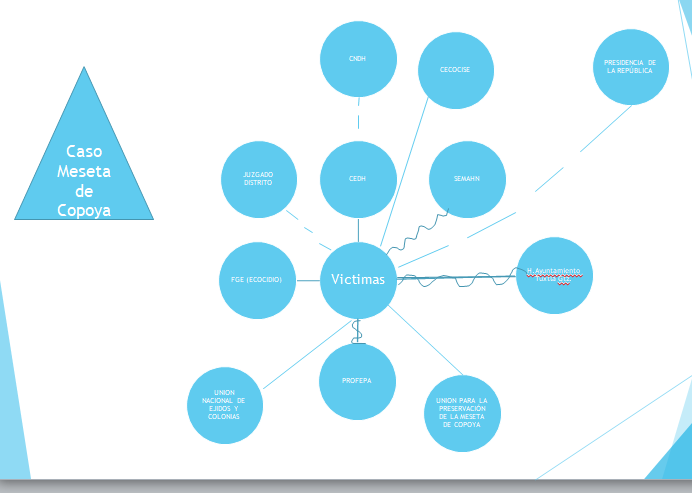 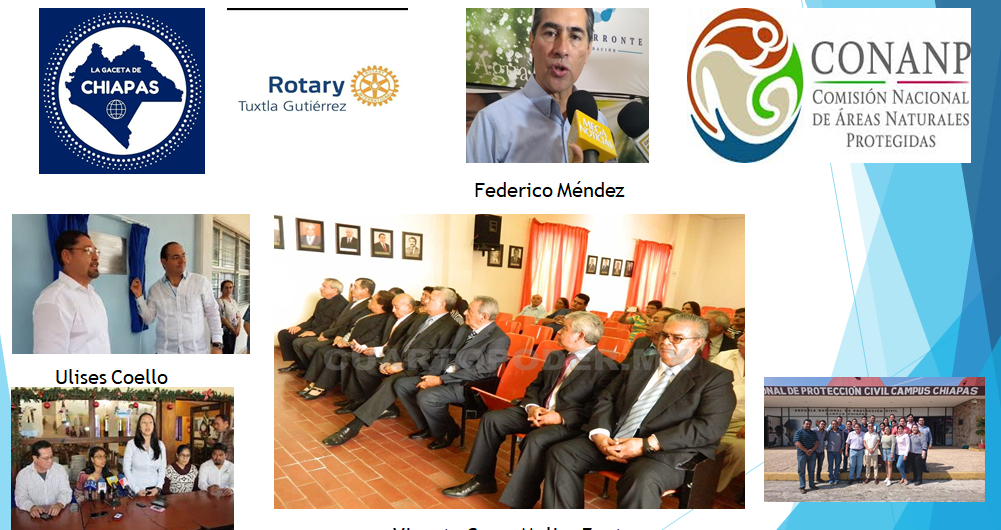 GRACIAS POR SU ATENCIÓN